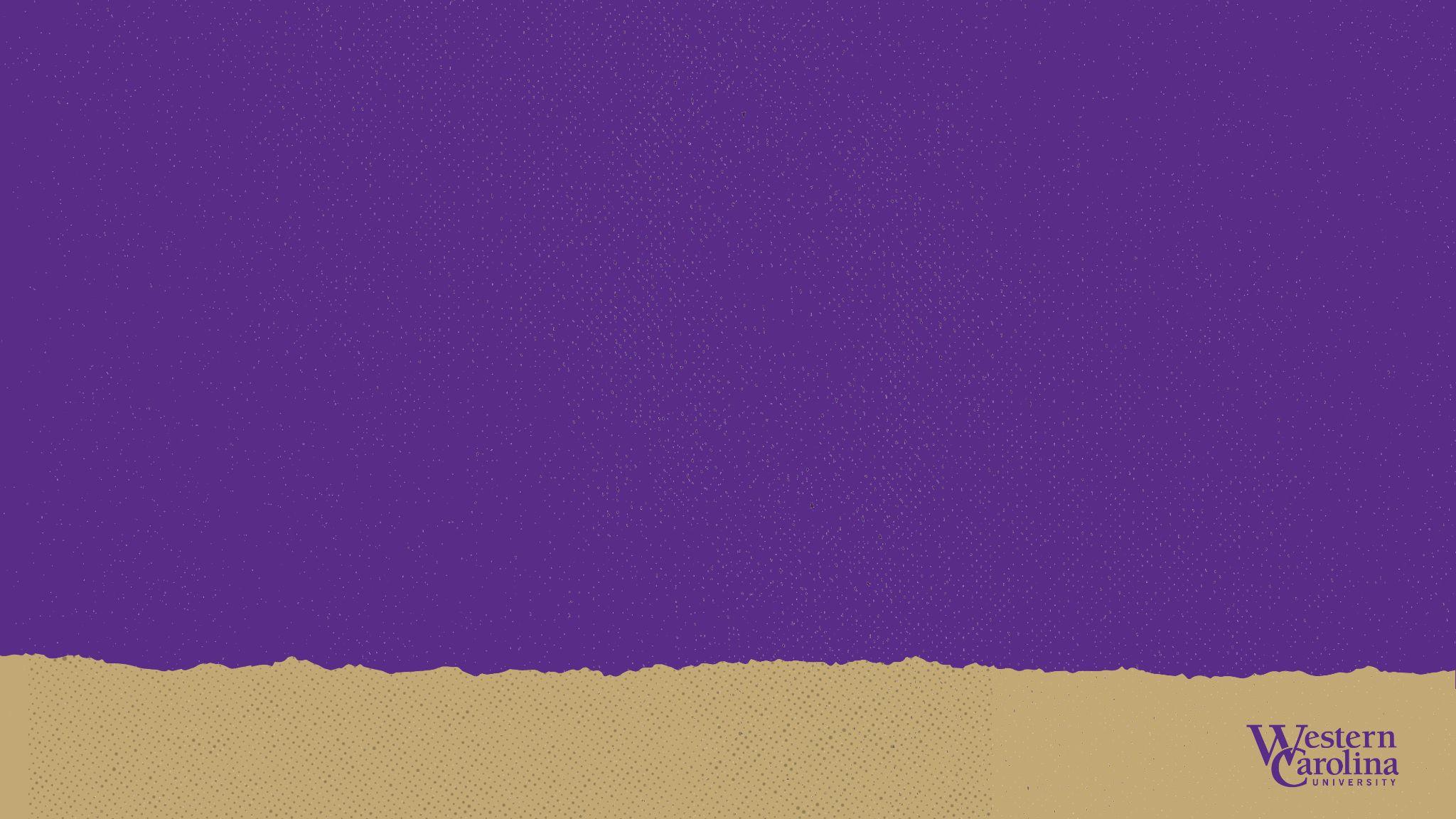 University Budget Forum
Administration & Finance
April 2024
AGENDA
WCU Budget Update

2023-24 Division Presentations
Administration and Finance
Academic Affairs
Student Affairs
Athletics
IT
Advancement
Chancellor’s Division
University Budget Forum
2
WCU 
Budget Update
University Budget Forum
3
Allocations made at WCUin 2019-20 and 2020-21
2019-20
No increases from legislative action
WCU released $2.5 million from enrollment 
growth funds for faculty/staff increases to 
address compression/inversion, 
additional positions

2020-21
No recurring increases from legislative action
One-time funds released in February 2021 
	for strategic purchases
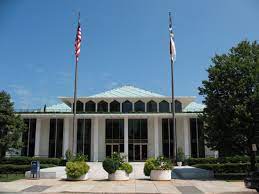 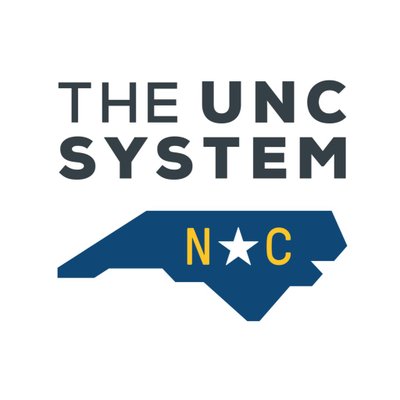 Appropriations to WCUin 2021-22
2021-22 Funding
2.5% legislative increase to salaries and wages
$1000-$1500 one-time legislative bonuses in December 2021
$6 million in enrollment growth funds
$8 million in one-time funds released in Spring 2022 for strategic purchases
$3.4 million O&M legislative funding for Apodaca Science 
$35.5 million for Moore Renovation
$12 million for various R&R projects
$6.7 million in one-time funds carried 
	forward for R&R projects
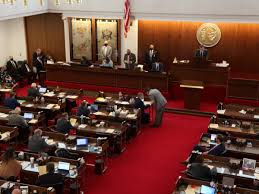 Appropriations to WCUin 2022-23 and 2023-24
2022-23
3.5% legislative increase to salaries and wages
Funds were allocated from the Chancellor’s reserve for additional Advising positions
Earlier (August) release of non-recurring funds, with additional releases in February and April

2023-24
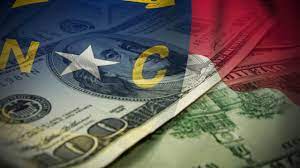 4% legislative increase to salaries and wages
$95.3 Million for New Engineering Facility + $3.5 million recurring for Engineering expansion
$1 million non-recurring for Athletics
WCU received a budget reduction (from enrollment decline) of $2.5 million. $3 million had been set aside in reserves from previous enrollment growth funds for this expected reversion.
The new funding model added summer credit hours and performance weighting of $1.2 million, making the actual reduction only $1.3 million.  The remaining reserve ($1.7 million) was allocated to summer operations and adjunct pay, now that summer is on the funding model, rather than self supporting.
Early release of non-recurring funds was withheld to support R&R needs due to construction cost escalation
Outlook for 2024-25
A 3% legislative increase is expected in the 2024 session.

WCU will receive a budget reduction (from enrollment decline) of $1,262,032, which had been set aside in reserves from previous enrollment growth funds

$700k+ for Athletics, non-recurring

No expected ability to fund new positions or compensation allocations from existing WCU funds without reallocation of resources.

Expect early release of non-recurring funds in August 2024
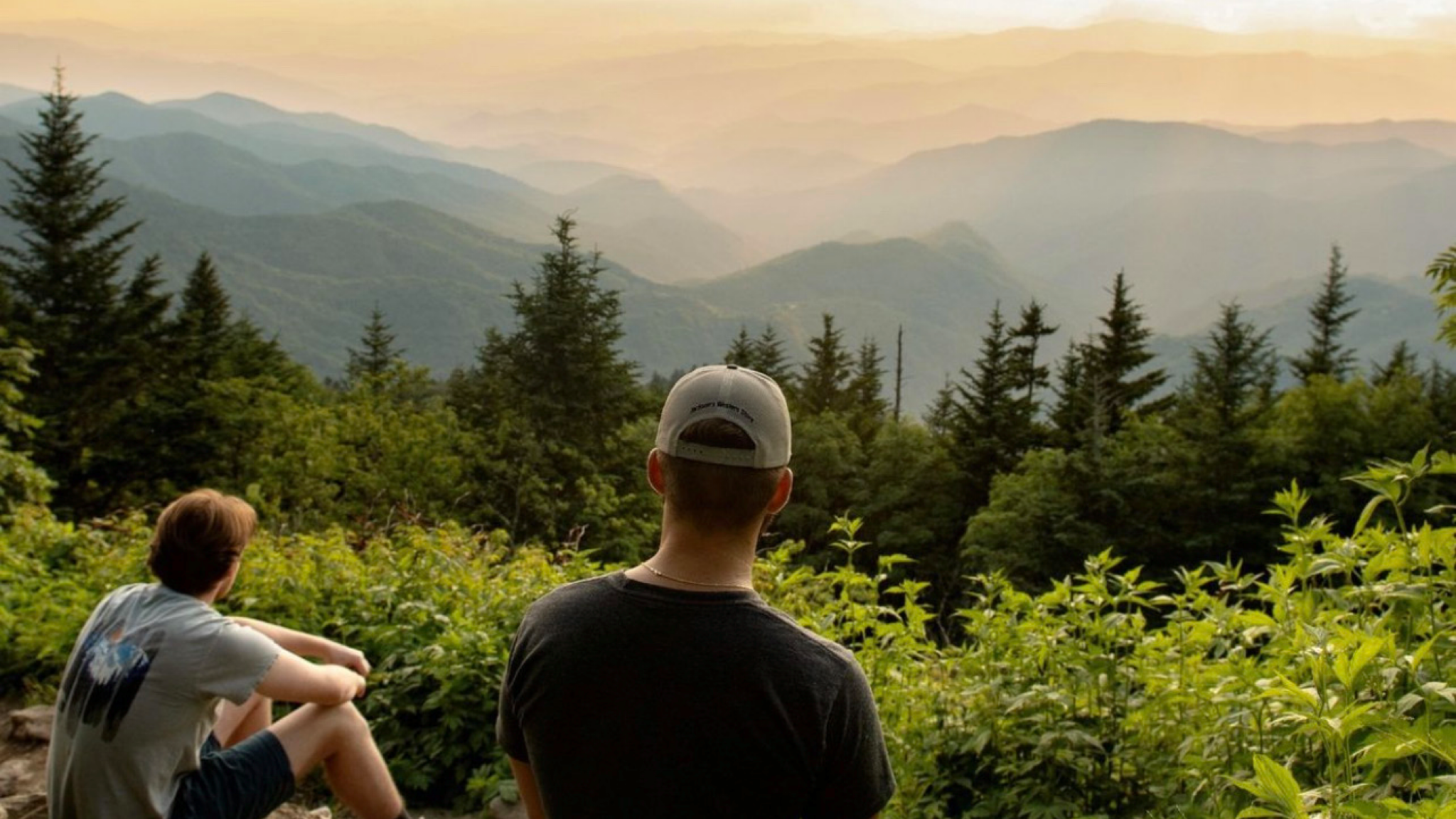 Questions?
8
University Budget Forum
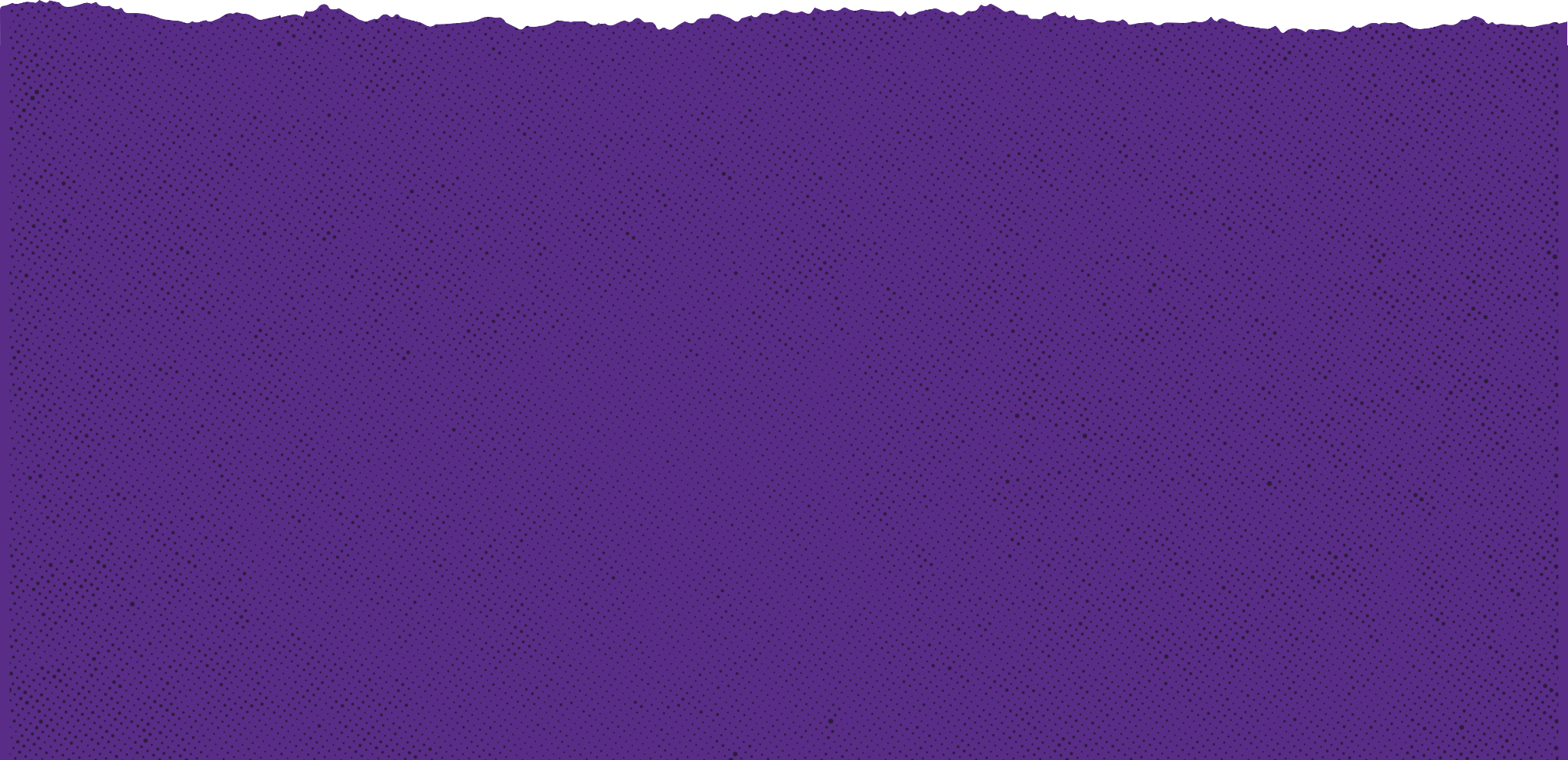 Administration and Finance
9
Division Presentation - April 2024
2024-25 A&F Budget Priorities
Reallocated Resources
Repurpose of Existing Positions vs. New
Restructuring and reconfiguration within Facilities Management and Human Resources allowed those areas to adapt to emerging needs without adding personnel.
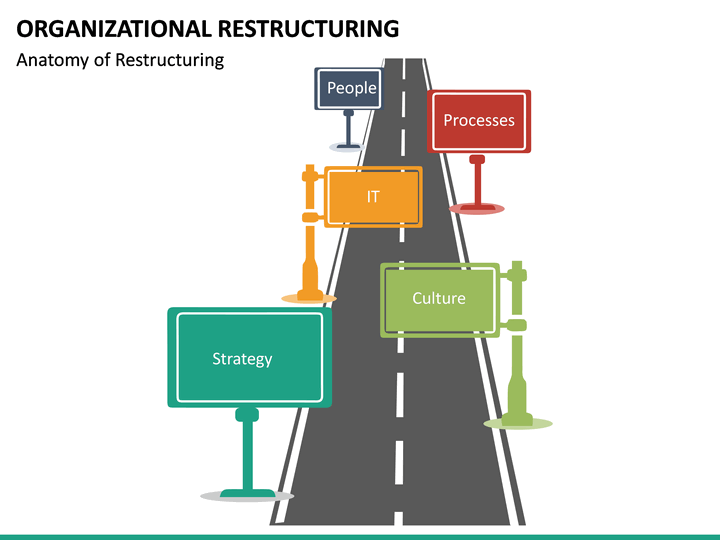 Reallocation of Savings from Efficiency 
Reduced the number of PawPrint machines and benefit from print volume, allowing units to stay within the current budget.

Natural Gas usage is down as new plant steam plant comes online (35% more efficient).  Savings used to offset higher electricity costs
Renegotiation of existing service/vendor contracts 
Recognized year over year cost savings which have been redirected to increased/inflationary costs in other supplies and services.
2024-25 A&F Budget Priorities
People
In-house Construction Crew
To offset rising construction costs, many small informal construction projects can be performed with in-house labor. This proposal adds additional laborers (carpentry, electrical, plumbing, HVAC, & administrative support) to provide labor cost savings, scheduling efficiencies, a higher quality work product, and trade employee development.

$775,000 or Self-Funding
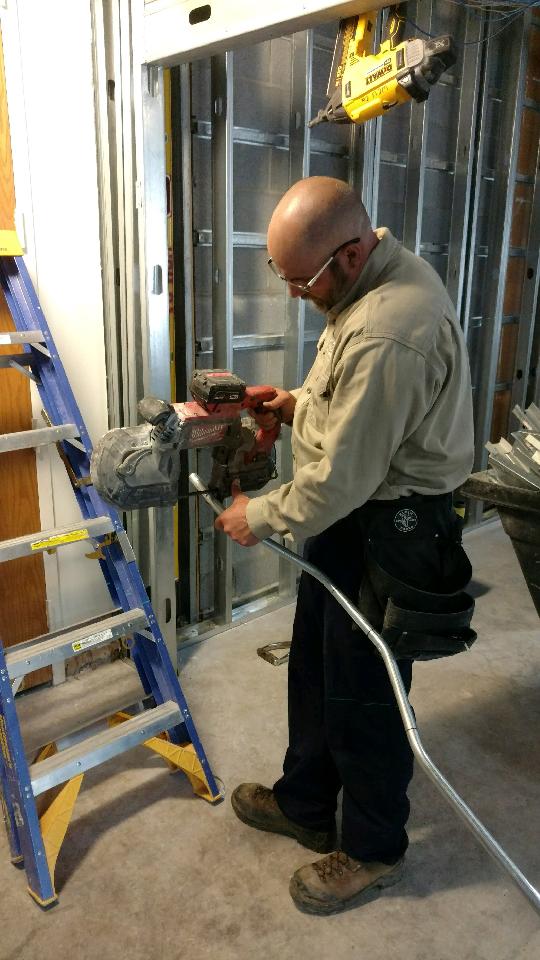 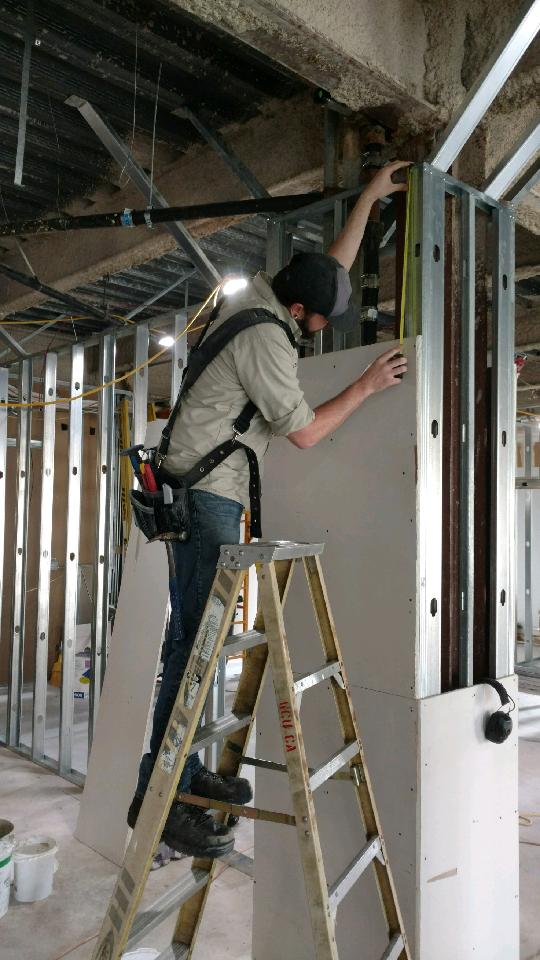 Reid 119 Toilet Renovation
56 sq ft space
Low Bid = $170,460 (next lowest bid = $231,715
$3,044 per sq ft
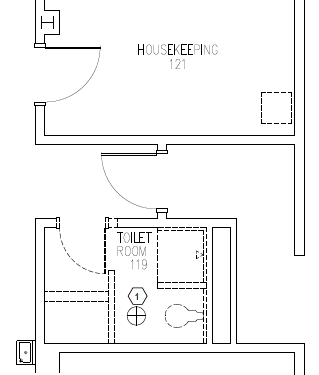 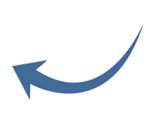 HFR Suite 420 Renovation
2923 sq ft space
Low Bid = $800,829 (next lowest bid = $922,300
$274 per sq ft
Decision to Self-perform
Cost of work = $380,825
$130 per sq ft
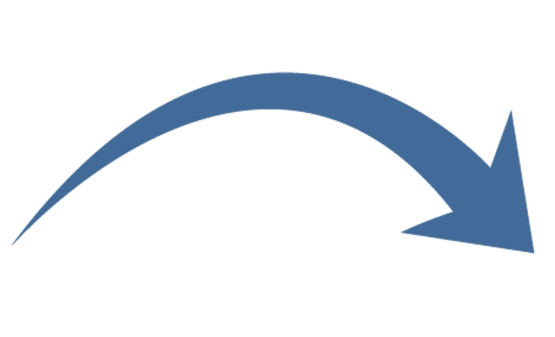 2024-25 A&F Budget Priorities
People – Law Enforcement
Law Enforcement Accreditation$100,000+
2024-25 A&F Budget Priorities
Unfunded Mandates & Inflation
Many Supply and Services costs have been paid from non-recurring funding.   These costs need to be paid from recurring funding to ensure continuity of operations. 
Annual Licenses, Maintenance Agreements, Software, Equipment, Training, Programming
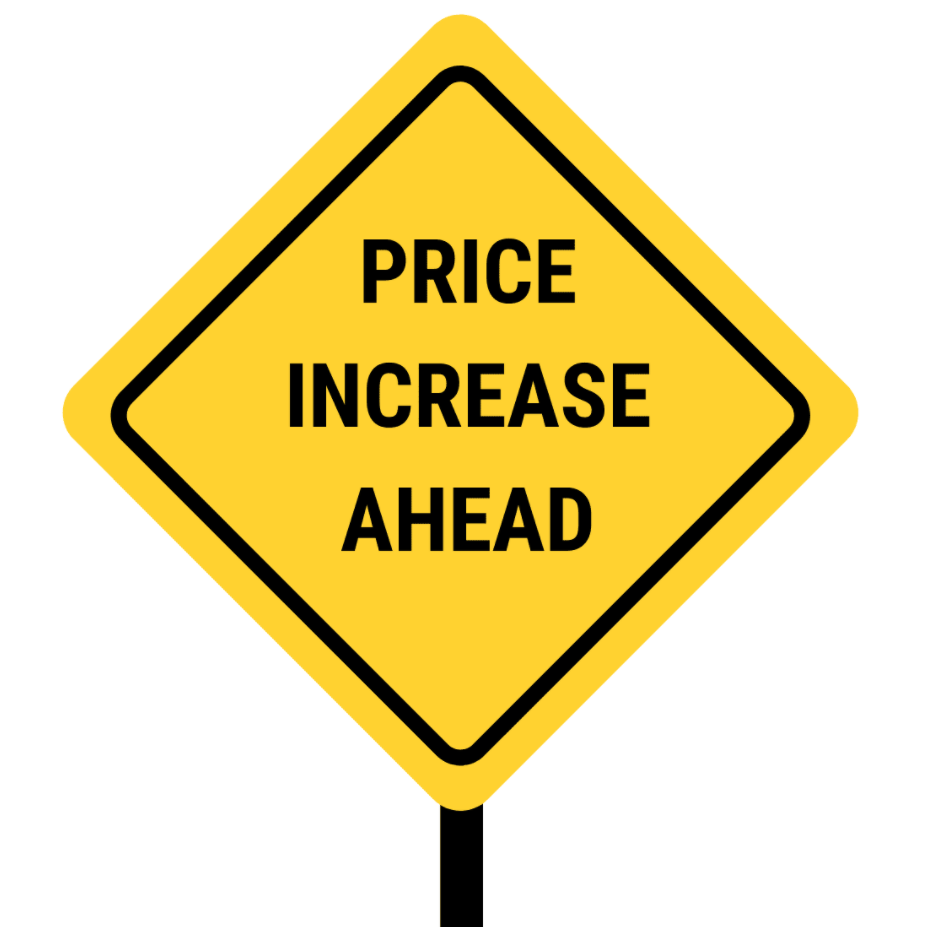 Inflationary Increases 

Electricity cost increase (20%....$725k)
Supplies and material cost increases
Software Annual Maintenance Fee Increases
2024-25 A&F Budget Priorities 
Support for Campus-Wide Investment
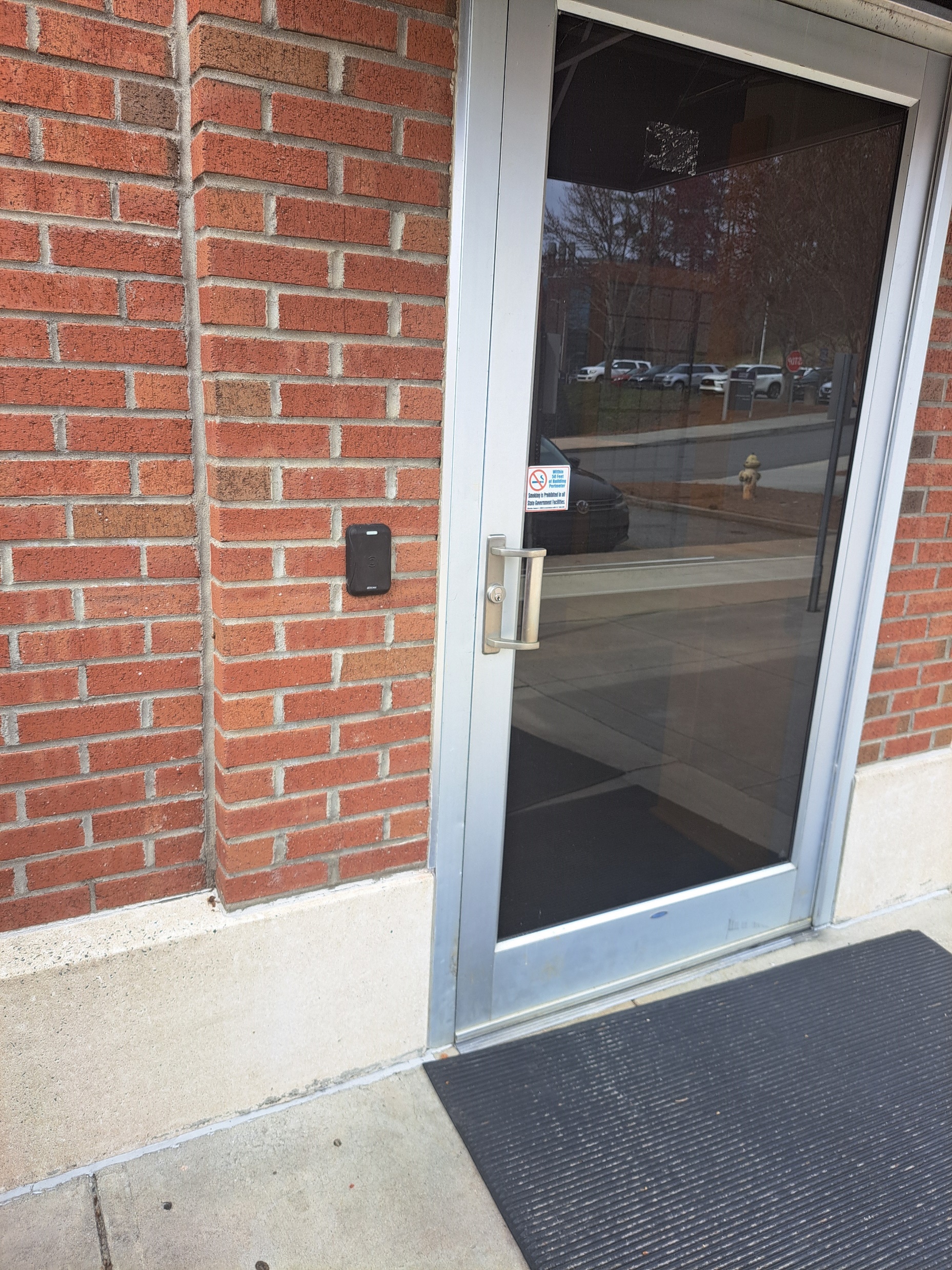 The ability to electronically lock all exterior doors on all buildings. 
Need to place electronic locks on 71 remaining exterior doors.
Estimated $2 million to complete.
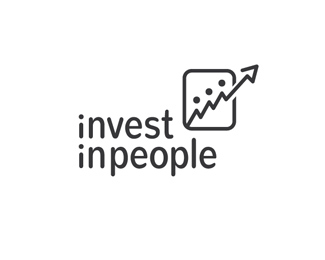 Staff Senate Proposal: 
External Professional 
Development Fund 
$20k
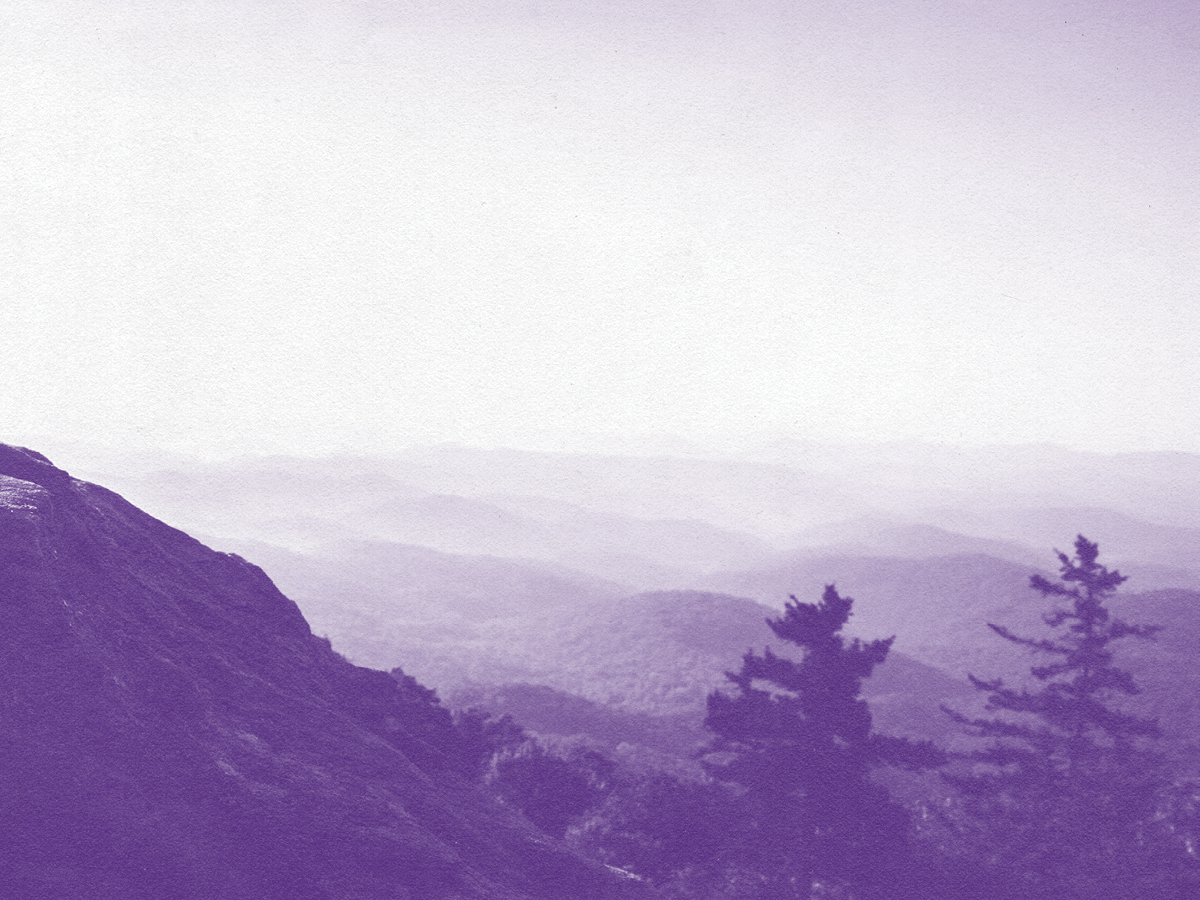 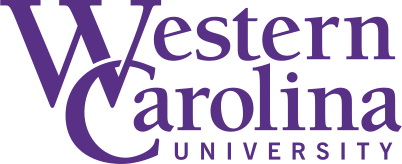